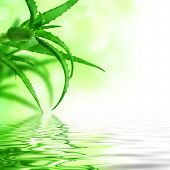 МАОУ СОШ №3 
имени Героя России
 «С. Ромашина»
Алоэ: 
сто лет без бед
Нимаев Тумэн

Научный руководитель 
Тыршу Марина
Вадимовна
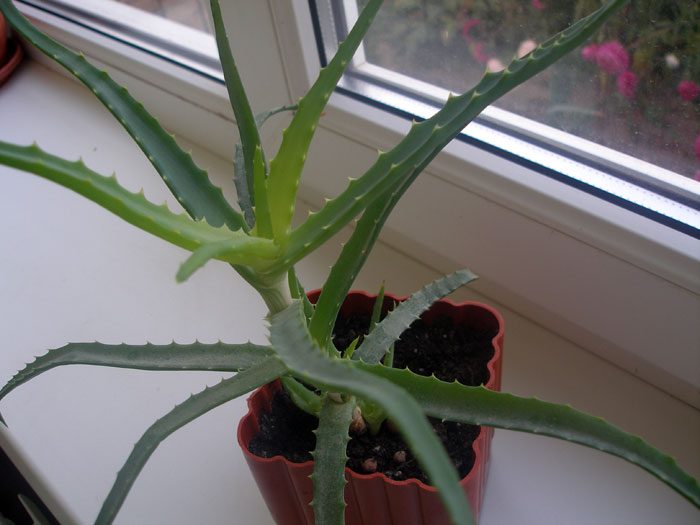 Актуальность: в современном мире люди все чаще 
обращаются к народной медицине, которая использует 
лекарственные растения. Тема сохранения здоровья 
человека постоянно актуальна. Домашние лекарственные 
средства могут стать альтернативой дорогим аптечным. 
Я решил разобраться, почему в большинстве домов 
цветок алоэ стоит на окошке и активно используется.
Проблема: действительно ли алоэ является 
лекарственным растением, как возможно 
использовать этот цветок в домашних условиях, 
чтобы не принести вреда самолечением.
Объект исследования: комнатное растение алоэ
Предмет исследования: лекарственные свойства различных видов алоэ
ГИПОТЕЗА: 
алоэ обладает некоторыми 
лекарственными свойствами, 
которые можно использовать 
и в современном мире
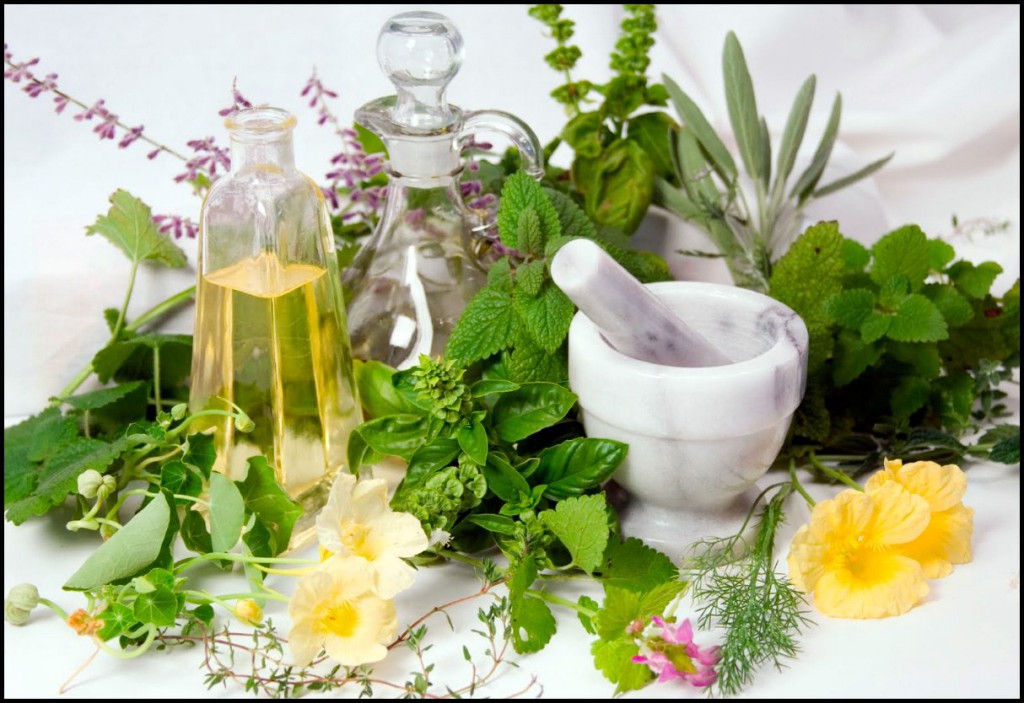 Цель моей работы: 
изучить, как сок алоэ 
влияет  на здоровье человека
ЗАДАЧИ:
Ознакомление с характеристикой, видами и особенностями произрастания комнатного растения.
Изучение полезных свойств алоэ.
Проведение опытов и анкетирования среди учащихся и учителей.
Составление рекомендаций и изучение народных рецептов лечения при помощи алоэ.
МЕТОДЫ ИССЛЕДОВАНИЯ: 
Изучение различных видов алоэ
Выявление целебных  свойств  данных растений
Нахождение рецептов использования алоэ
Проведение анкетирования
Формулирование выводов
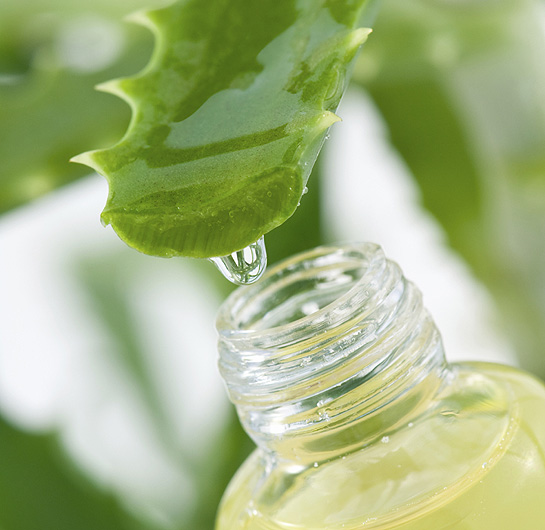 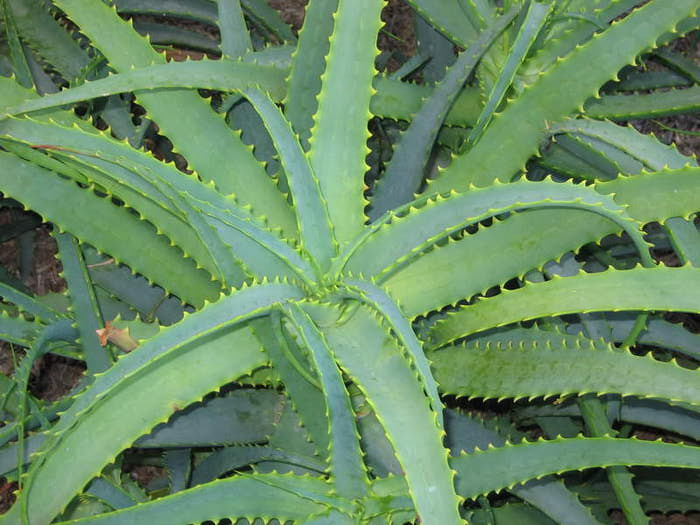 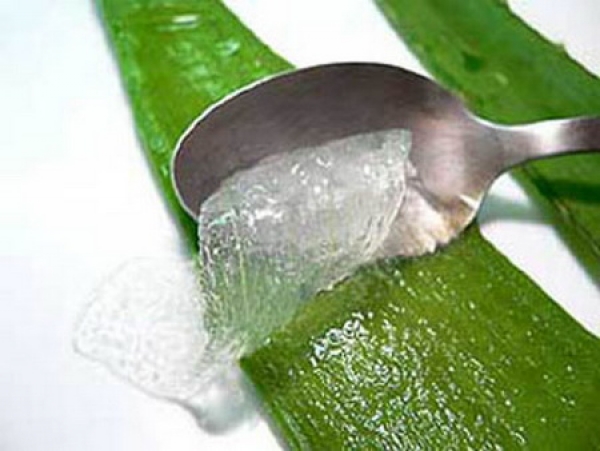 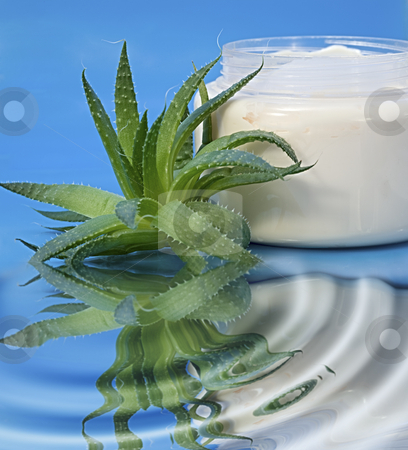 Своими свойствами алоэ обязан веществу аллантоину, содержащемуся в листьях.
Алоэ содержит натуральные антиоксиданты в виде витаминов В, комплекса витаминов С и Е, а так же бета-каротина, который в организме превращается в витамин А. Эти вещества важны для здоровья кожи
Наибольшую силу имеет сок листьев возрастом от 3-х лет.
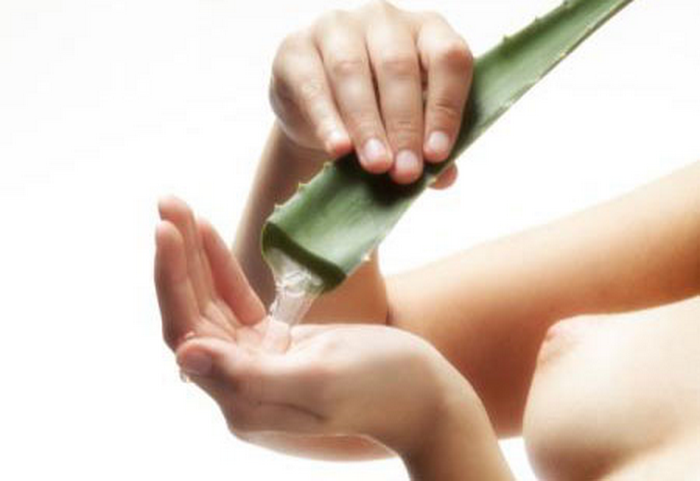 Сок алоэ способствует росту клеток, в том числе и  недоброкачественных.
Способствует быстрому 
прорастанию семян
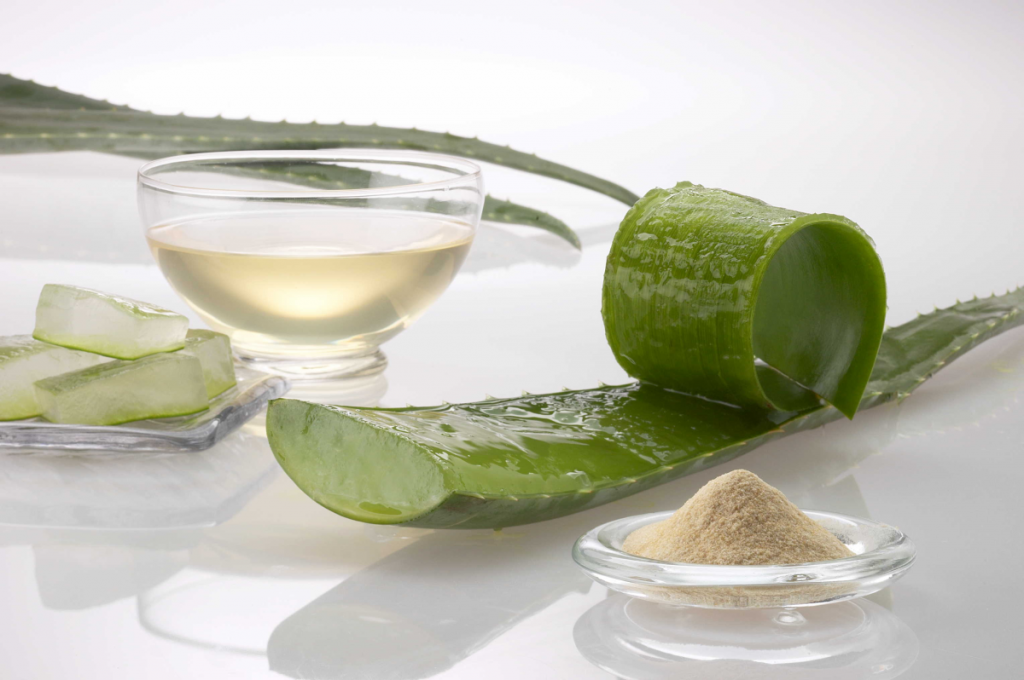 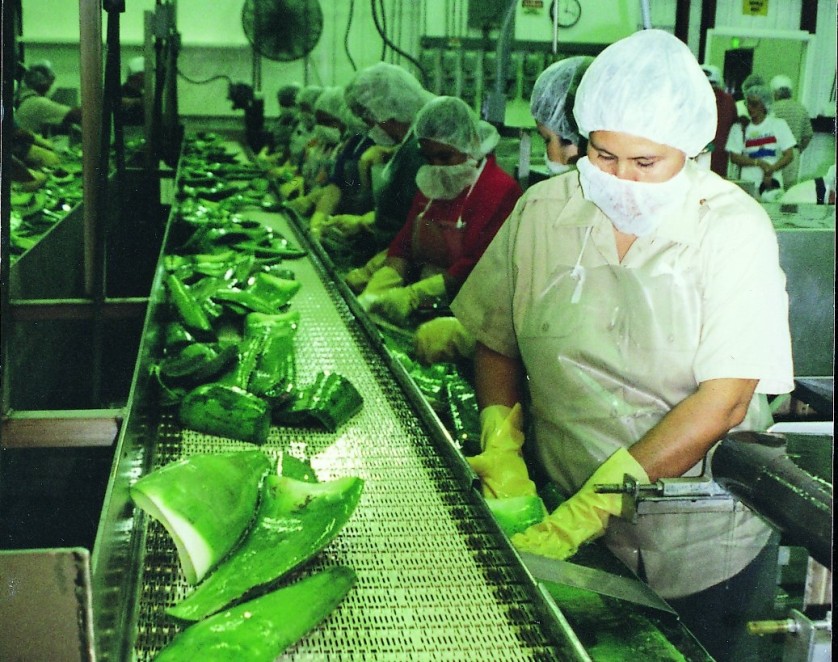 Для производства продукции из алоэ лучше всего использовать листы взрослого растения. Наиболее ценна внутренняя часть листа.
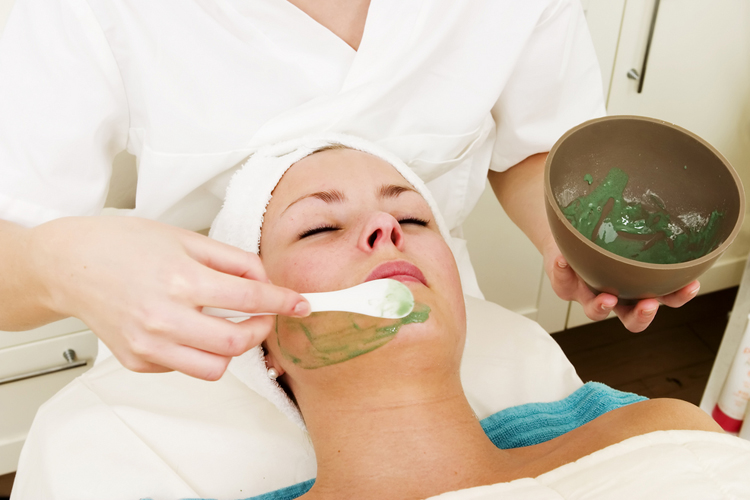 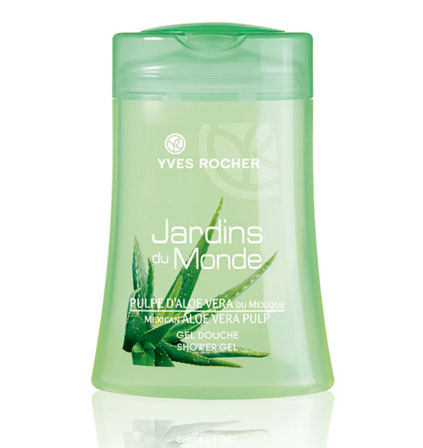 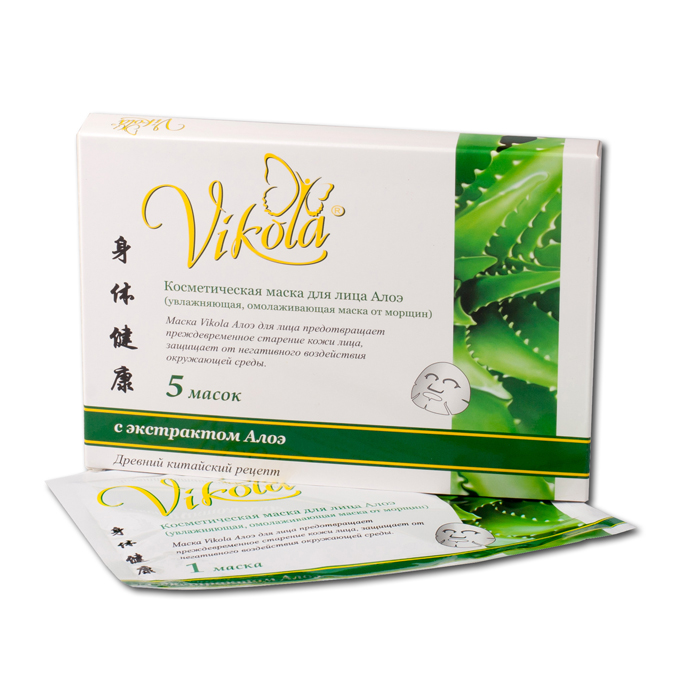 Алоэ применяется и в производстве косметических средств и средств для ухода за волосами
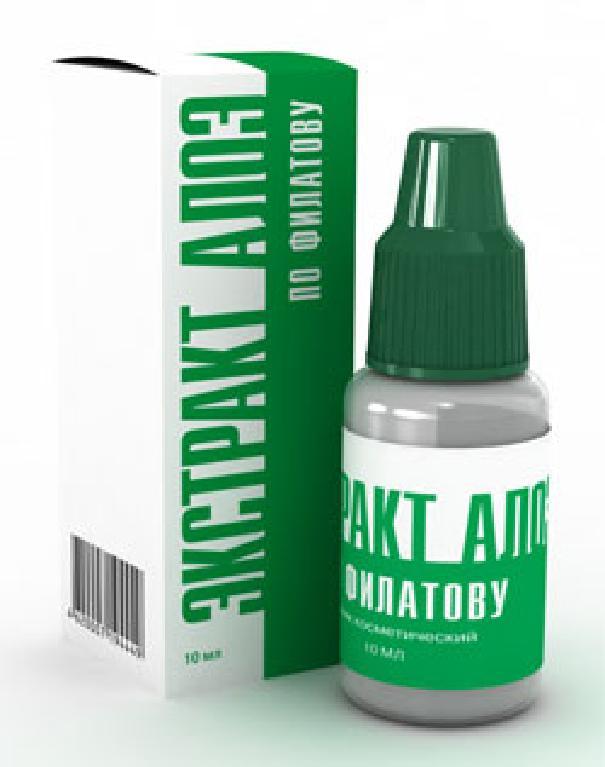 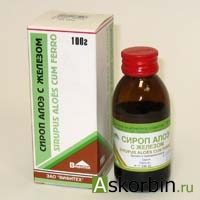 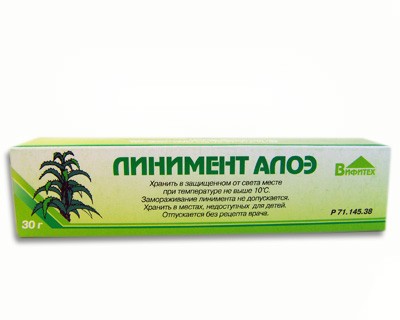 При отсутствии натурального сока можно использовать лекарственные средства на основе сока алоэ, лучше всего с содержанием 98-99%.
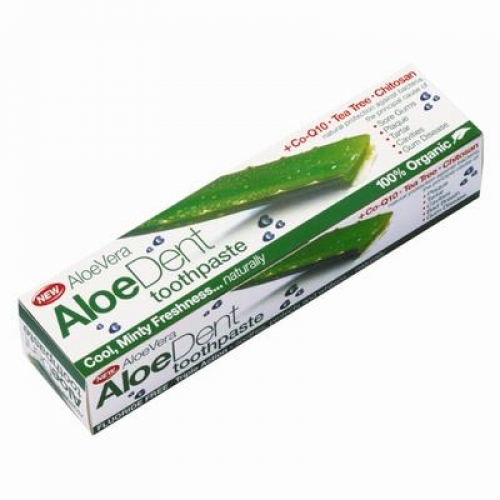 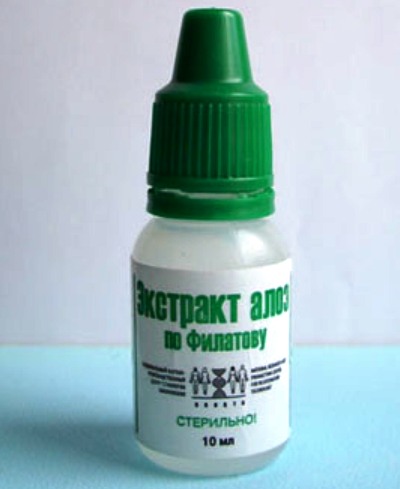 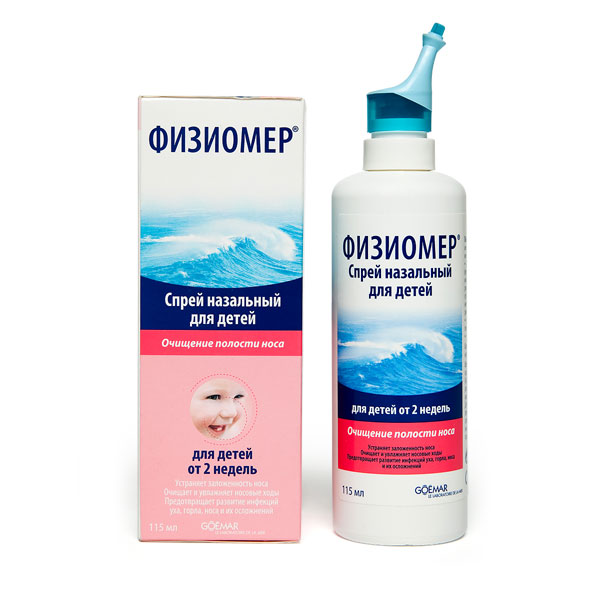 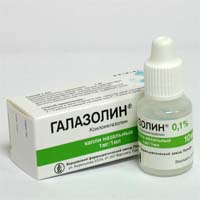 В народной медицине свежий сок алоэ применяют для лечения невралгий, радикулитов, головных болей, ожогов, нарывов, пародонтозов, стоматитов
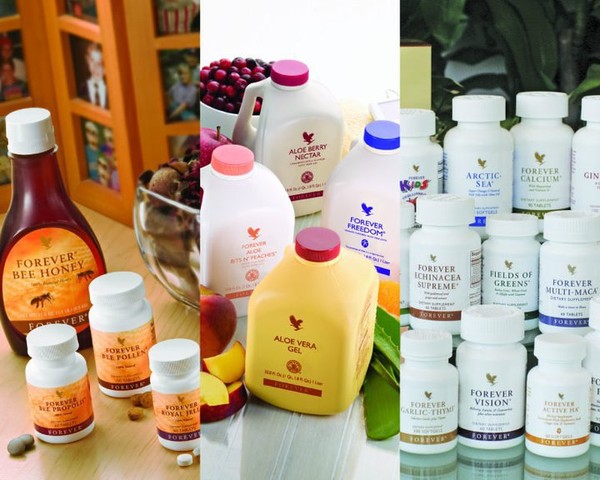 В процессе работы над исследованием я не отказался 
от своей мечты, но несколько изменил ее. 
Алоэ – достаточно древний доктор, но я считаю, 
что еще не все целебные свойства этого растения 
изучены. Я хочу подробнее рассмотреть воздействие 
сока алоэ на заживление различных видов ран.
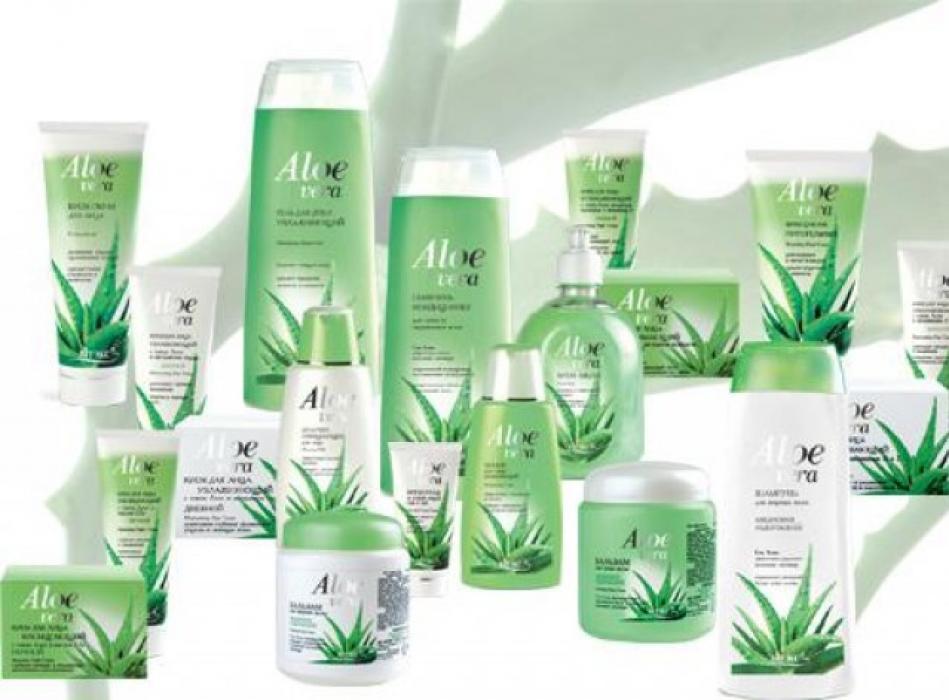 Спасибо за внимание!